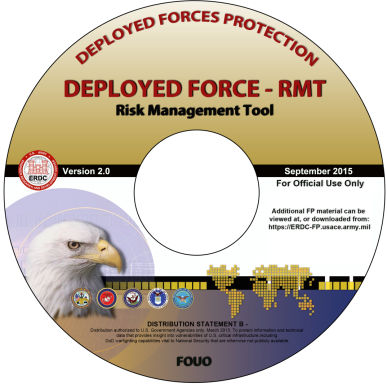 Field Expedient Manual Version of the
Deployed Force – Risk Management Tool (DF-RMT)
                                                                          
The Deployed Force-Risk Management Tool (DF-RMT) has been converted into a
 DF-RMT Field Expedient Manual Version:

This version is intended to replace the Manual Risk Management Tool provided in Appendix B of the Joint Forward Operations Base (JFOB) Protection Handbook, v6

 The Manual Version can be used to annotate findings/decisions while conducting risk 
   assessments, these findings/decisions can later be entered into the DF-RMT
 
 Worksheets can be printed out and filled in by hand. There is also a .PDF fill-in version

Consists of three worksheets (along with instructions and additional informational  tables)

  First worksheet for estimating the original or current risk for an asset/threat

  Second worksheet describes actions to reduce the risk

  Third worksheet estimates the projected post-
     mitigation risks assuming the actions are implemented
 
The Manual Version is provided in the references and tools
 sections of the full-blown version of the DF-RMT program
The Manual Version may also be downloaded from the ERDC
 Force Protection Portal at: https://erdc-fp.usace.army.mil
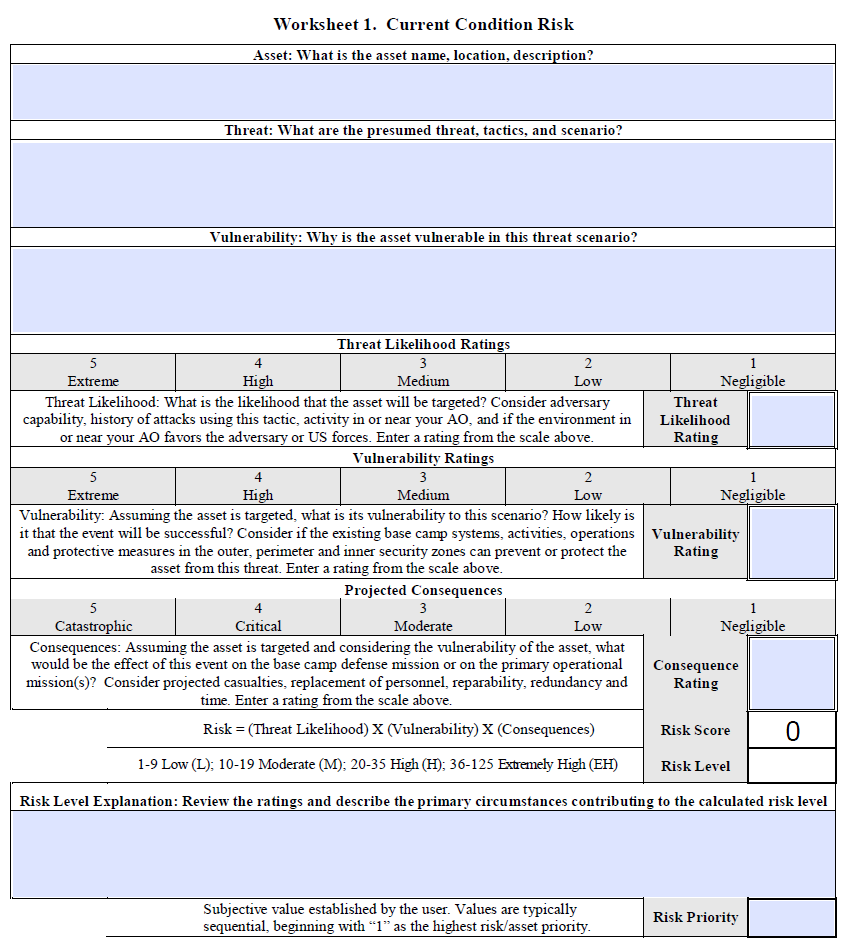 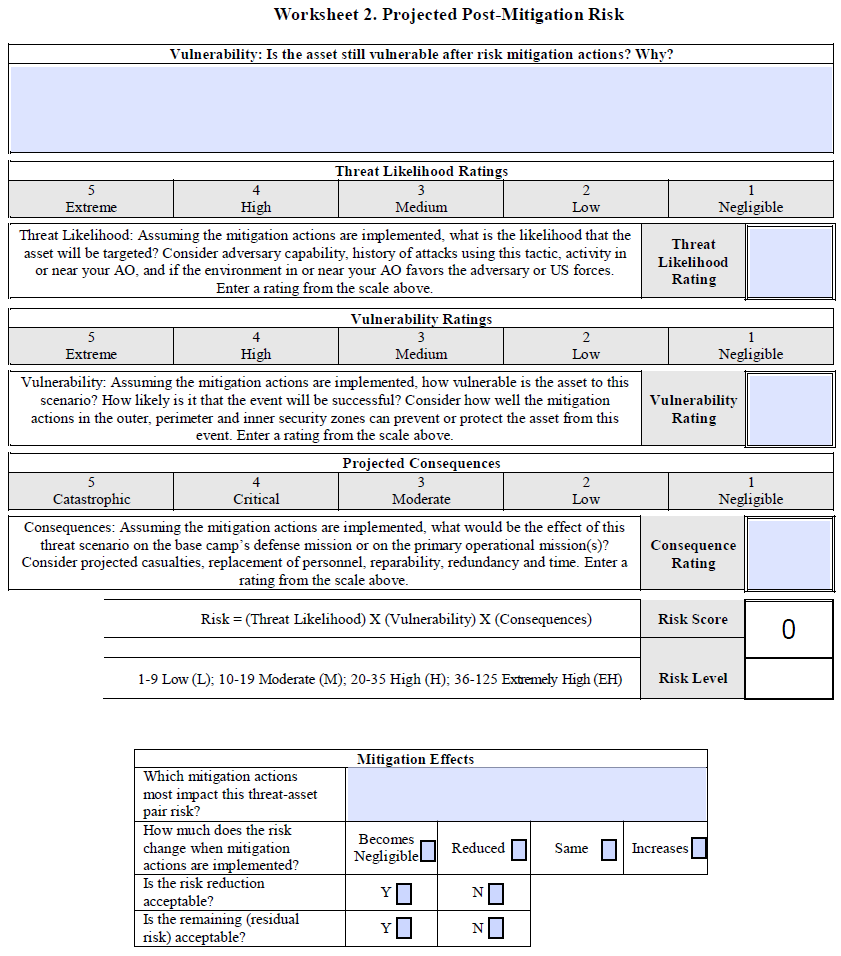 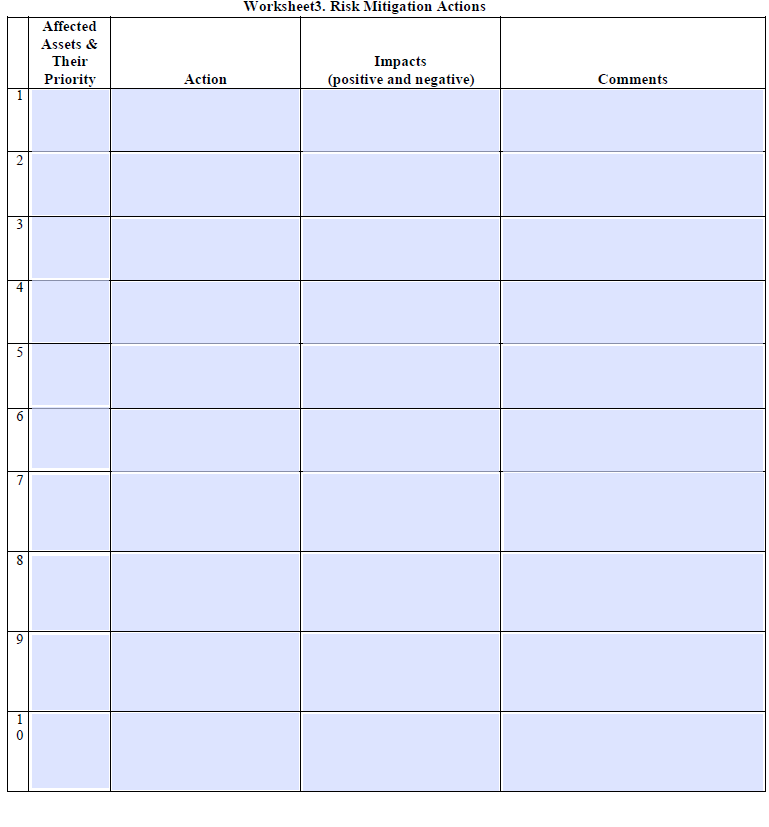